Fat fate Pancreas			the darkness arises
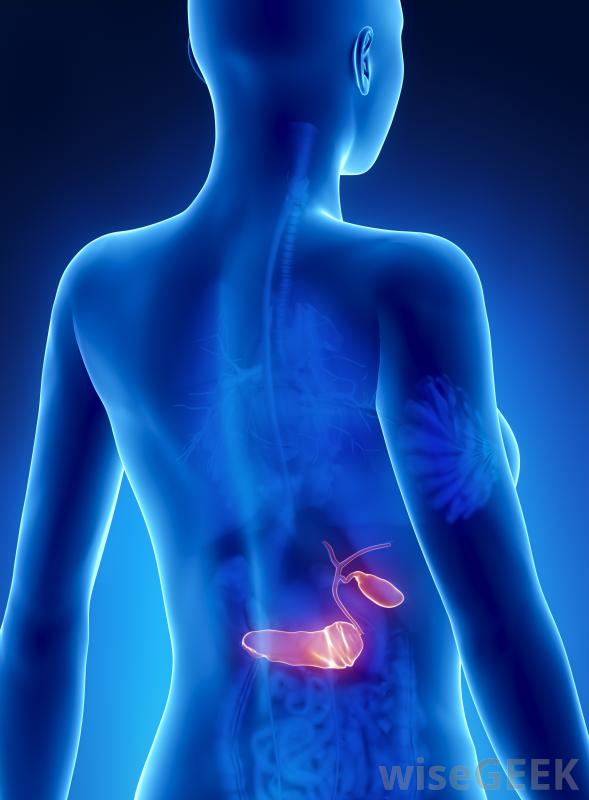 III rd MEDICAL UNIT

CHIEF : DEAN PROF Dr.J.SANGUMANI  M.D, D.Diab.,


Assistants :	Dr.PALANIKUMARAN  M.D, D.Diab.,
		Dr.SUDHA.,M.D.,
		Dr.SENTHIL .,M.D.,
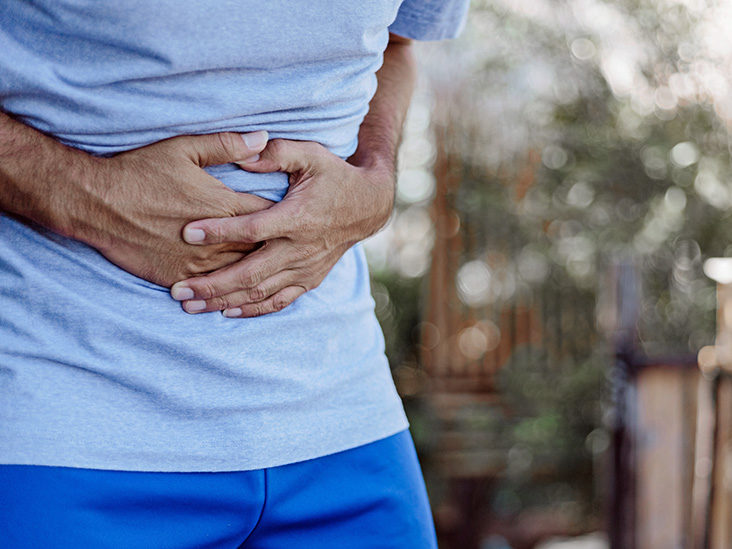 A 49 years old male who is a k/c/o T2DM for 15 years comes with

C/O Loose stools for 6 months
HOPI
H/O Loose stools - 6 months

For first four months – on/off
					more after Non veg diet
					2-3 episodes/day
For last 2 months    – 	daily
					after each meal/drink
					4-5 episodes per day
STOOLS -   

Yellowish in colour
Covered with greasy slimey layer
Large amount
Not blood stained
No bad odour
No worms in stools
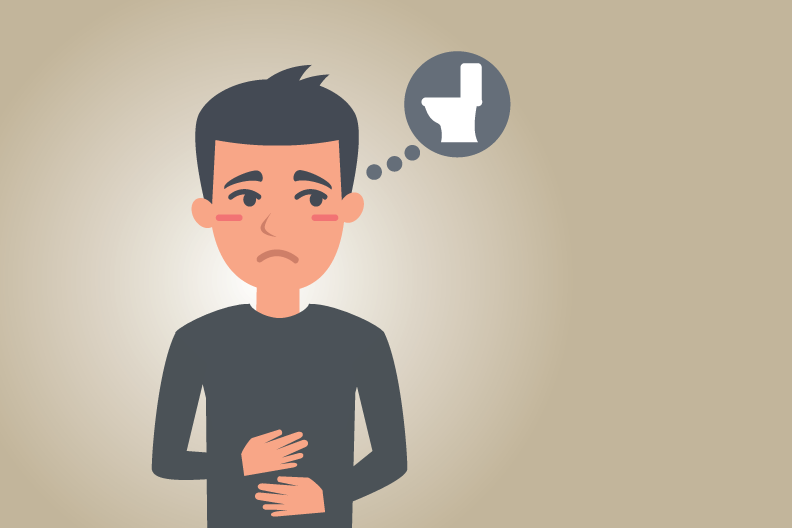 Other histories
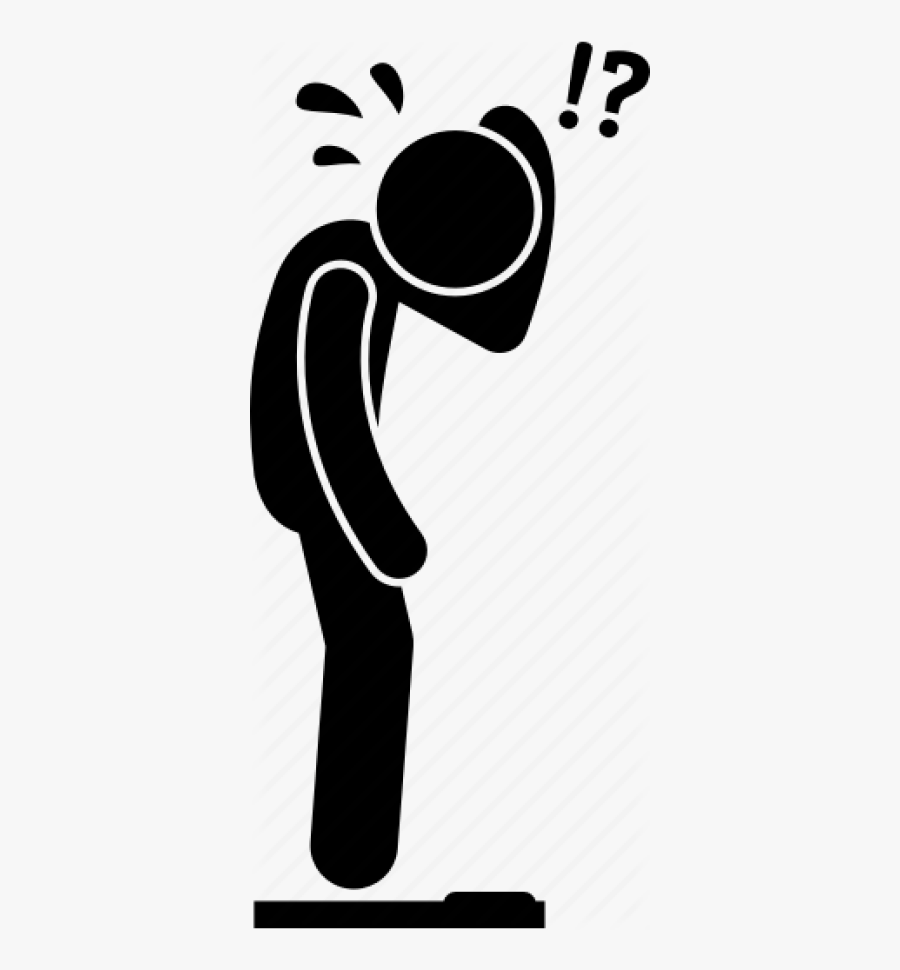 No h/o nausea / vomiting
No h/o abdominal pain / abdominal discomfort
No h/o fever
h/o loss of weight + (>15kg in last 6M)
h/o loss of appetite
h/o ulcer over both foot 
h/o less ambulant for 2 months
No other significant positive history
Past history
K/C/O T2DM or 15 long years
Earlier he was on OAD-Switched to insulin for 2.5 yrs
(not on OAD)
Now on human premixed insulin(30/70)  12-0-10

Not k/c/o HTN/TB/BA/Thyroid illness/heart disease/ epilepsy/ CKD/CVA/jaundice

No past h/o surgery
Personal history
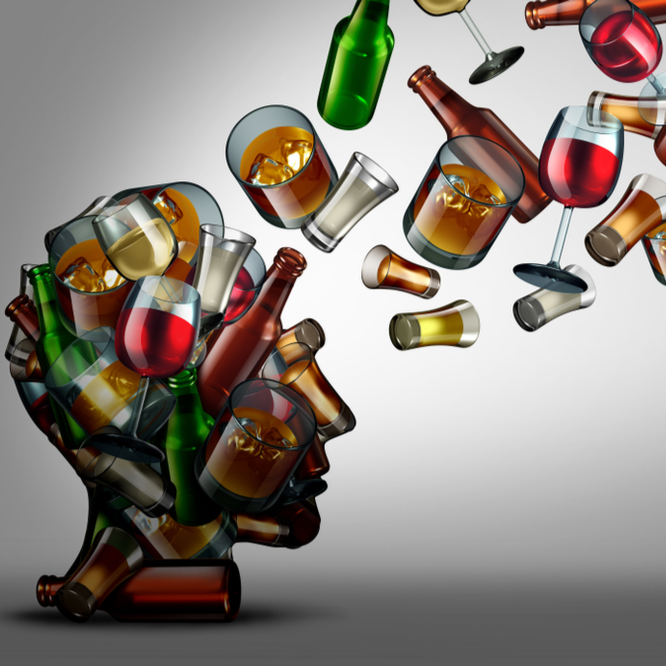 Takes mixed diet

Not a Alcoholic/ smoker/tobacco/ beetal nut chewer
O/E
Vitals 

BP- 100/70 mm Hg
PR – 88/Min
SPO2- 99%
Temp – 98.4F
RR – 14 / min
Patient conscious 
Oriented
Afebrile
Thin built & malnourished
Pallor +
Leuconychia +
B/L pitting PE
Not icteric/ cyanosis/ clubbing/ generalized lymphadenopathy
Patient’s weight before 1 year 63kg
Current weight – 45 kg
BMI – 14.07
S/E
CVS – S1 S2 + no murmur

RS – BAE+ , NVBS
	NO added sounds

P/A – soft, BS+
      scaphoid
	Not distended, 
	not tender 
	no organomegaly

CNS – conscious , oriented
	Moves all 4 limbs
	B/L symmetrical sensorimotor polyneuropathy+
	L/E : Pressure sores over both foot, above heel
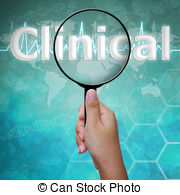 1ST provisional Dx
T2DM
DIABETIC PERIPHERAL NEUROPATHY WITH NEUROPATHIC FOOT
CHRONIC  DIARRHEA F/E
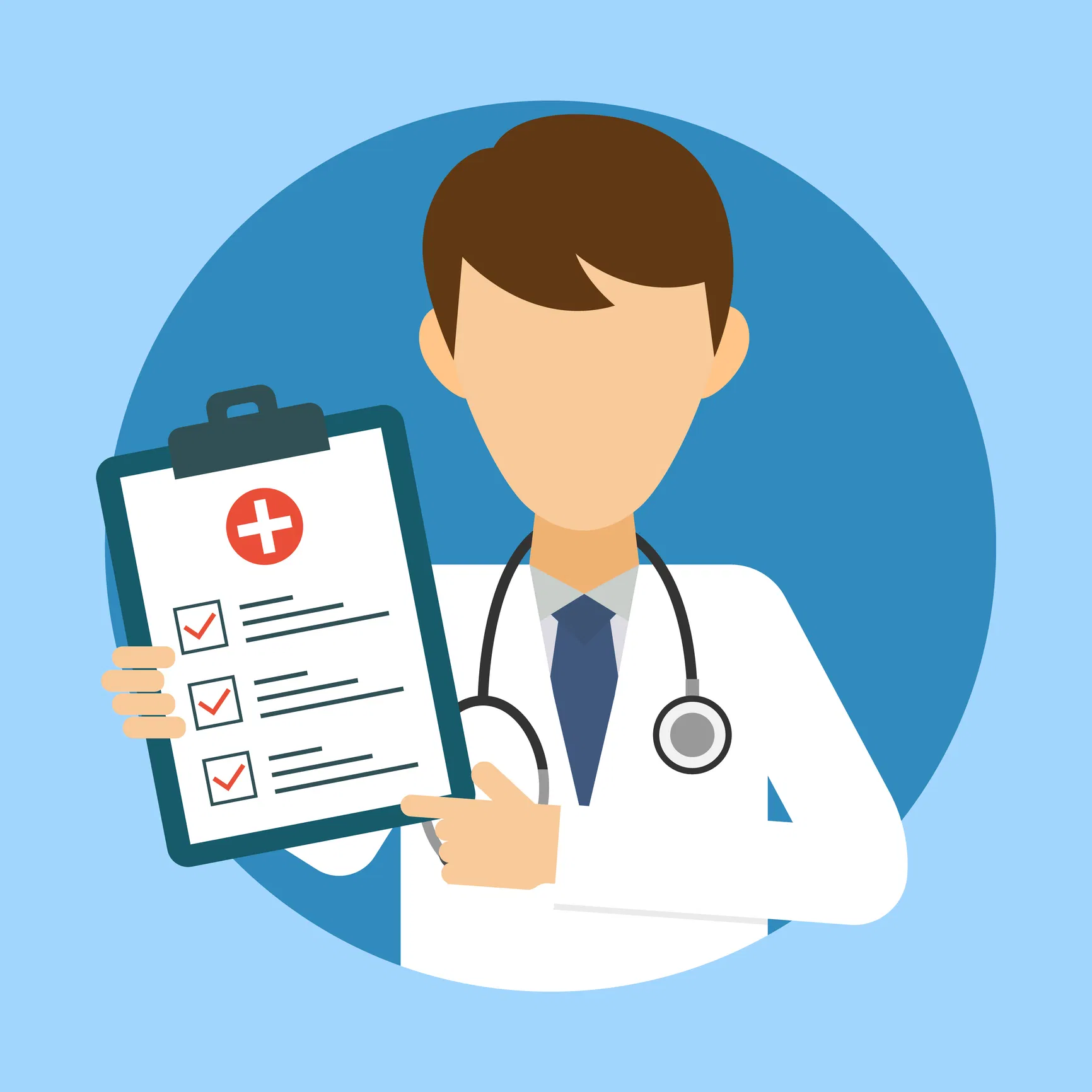 INVESTIGATIONS
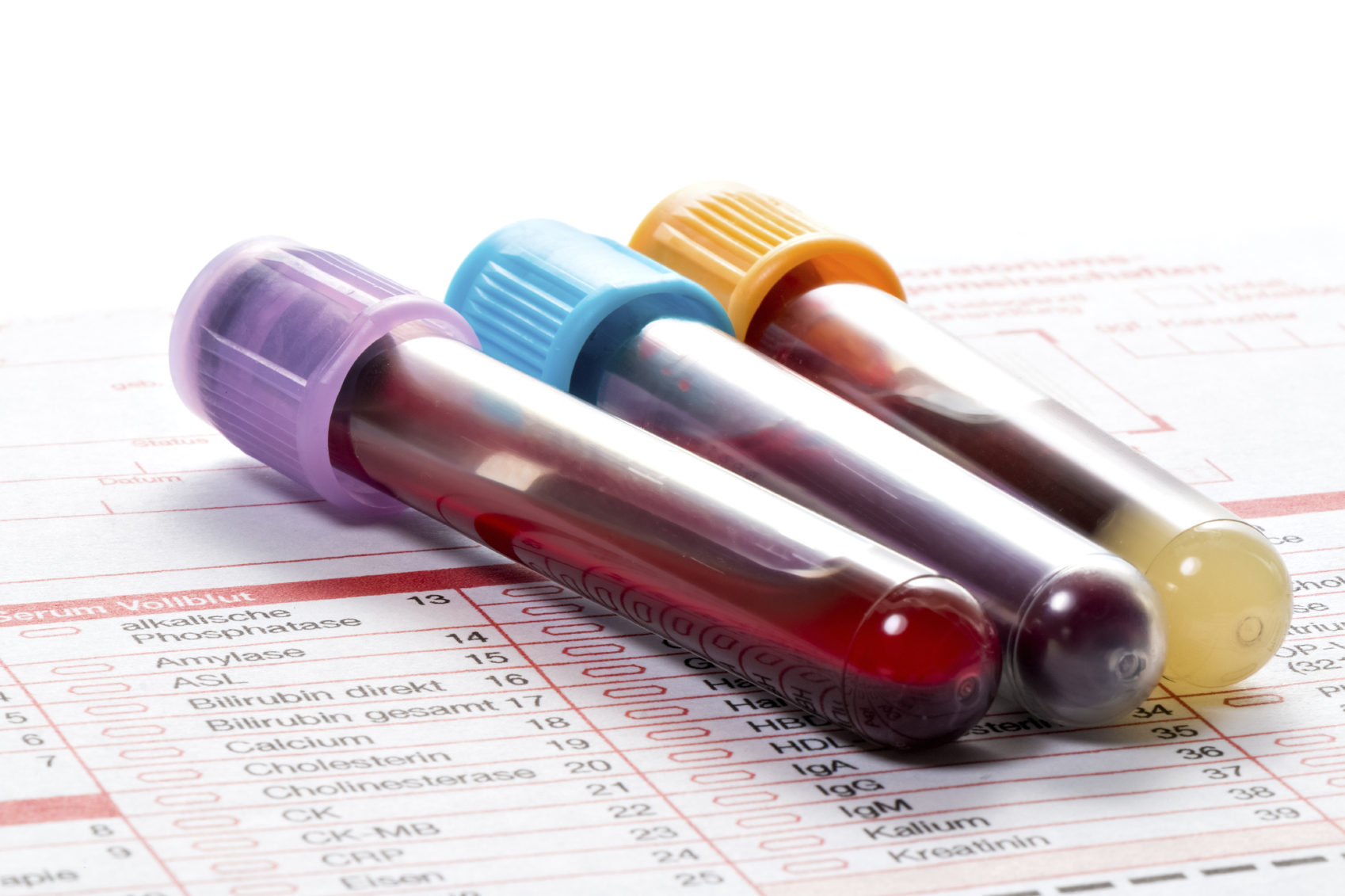 Urine Routine

Albumin – Nil
Sugar - +
Dep- 0-2 cells
USG ABDOMEN  AND PELVIS

Liver, spleen normal
Kidney normal size & echoes
Pancreas – normal
GB – distended
Bladder – Distended
e/o minimal free fluid in the abdomen and pelvis
SERUM 
CHOLESTEROL - 74

TGL - 80
Serum Amylase – 112 U/L
BRITTLENESS TO BE NOTED
Patient’s blood sugar level fluctuated.

On second day morning, patient developed hypoglycemic symptoms & seizure.,  

Treated with IV dextrose & recovered.
Because of labile blood sugar level C- peptide couldn’t be done
CHRONIC DIARRHEA
Stool examination

Macroscopic

Colour – greenish yellow
Transparency – semisolid, not formed
Blood – absent 
Mucous – present

Microscopic 

Pus cells – 01-02
RBCs- nil
Ova/cyst – nil
Culture - Negative
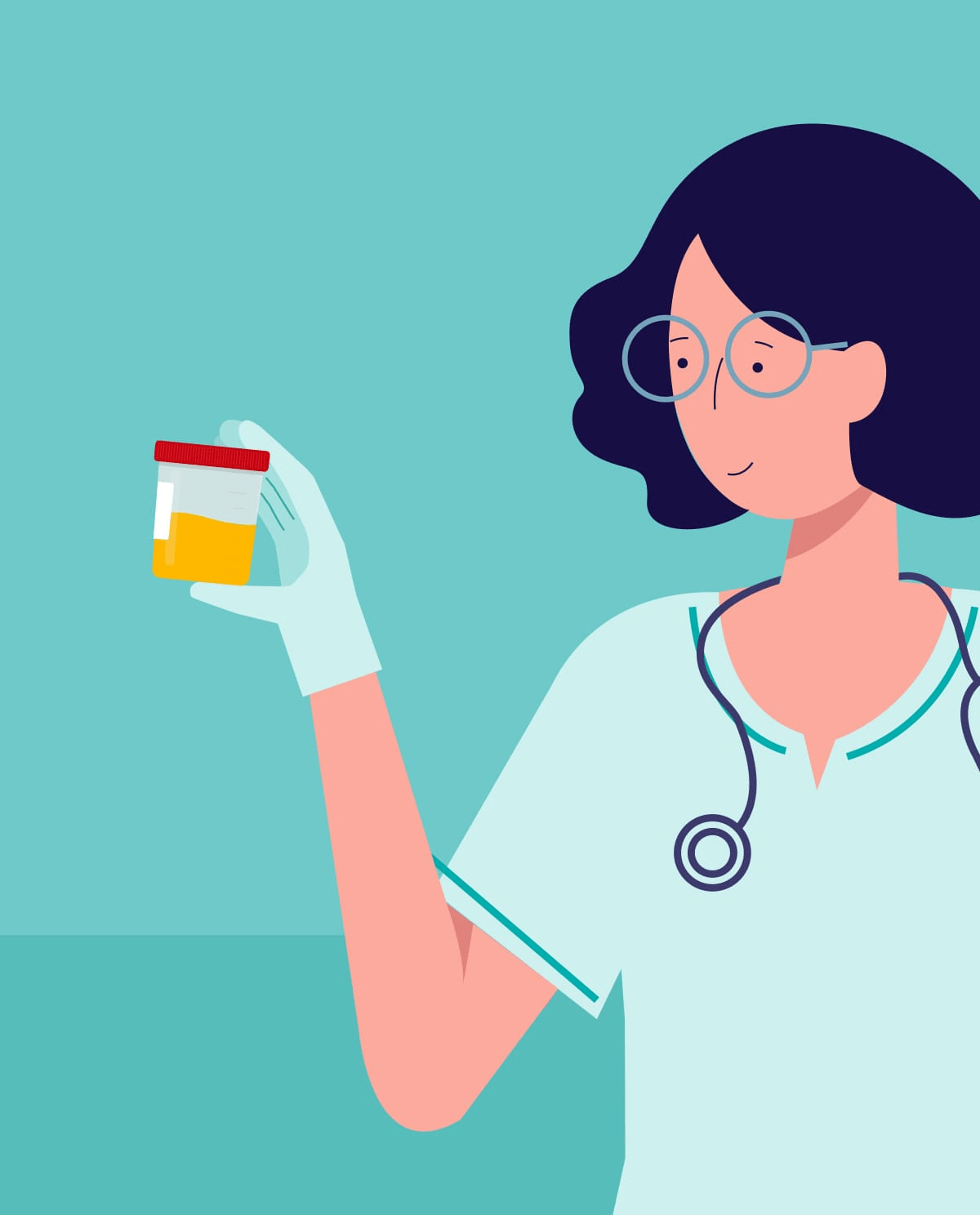 HISTORY

Weight loss
Fatty stools of large volume
Covered with slimy layer
More after taking food
Stigma of malasorption
CHRONIC DIARRHEA
DRUG INDUCED – METFORMIN – R/O

MALABSORPTION DIARRHEA

FECAL  INCONTINENCE- R/O

DIABETIC  AUTONOMIC NEUROPATHY- R/O
MALABSORPTION DIARRHEA
With the history and clinical examination and available investigation we suspect it as malabsorbtion diarrhea.

Among the quantitative & qualitative test.,
We have done qualitative SUDAN STAIN for steatorrhea which comes as positive.
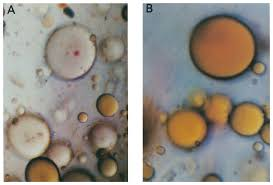 FURTHER WORK UP
CECT ABDOMEN

PLANNED TO ASK FOR OGD SCOPY & DUODENAL BIOPSY
DARKNESS BEHIND THE DX
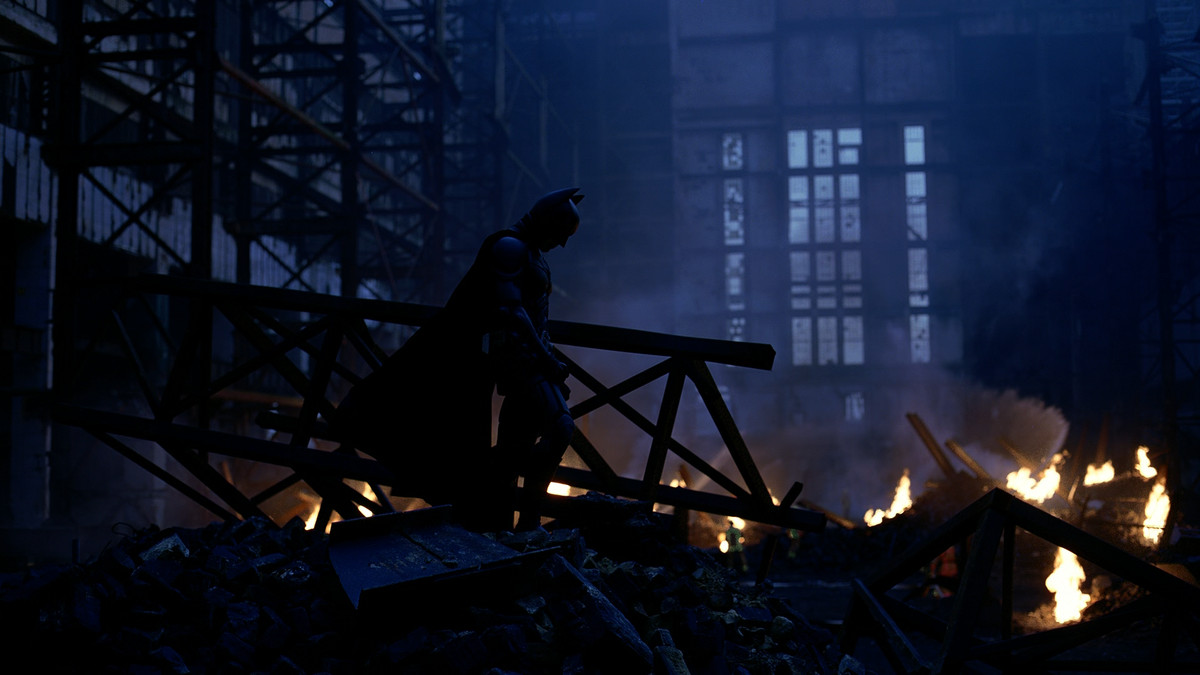 DARKNESS REVEALS
WE  TOOK CECT FIRST..

IT REVEALS  THE  DARK  TRUTH
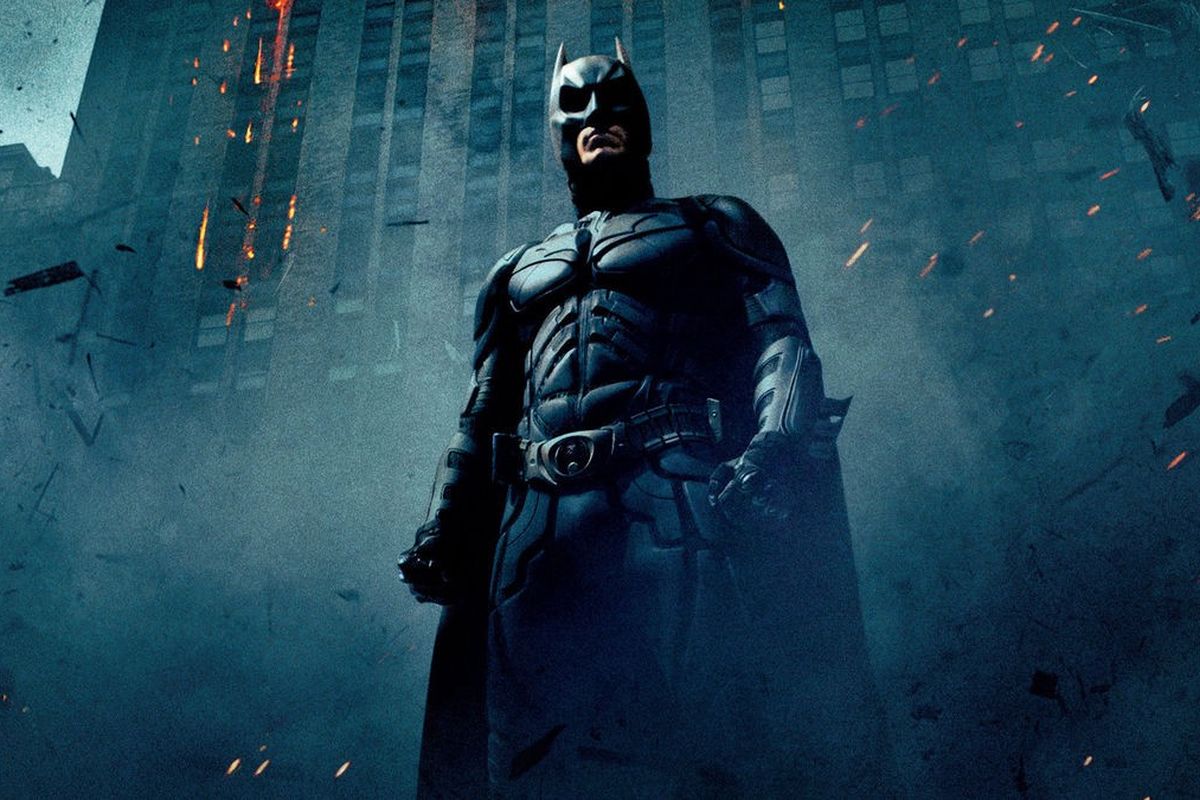 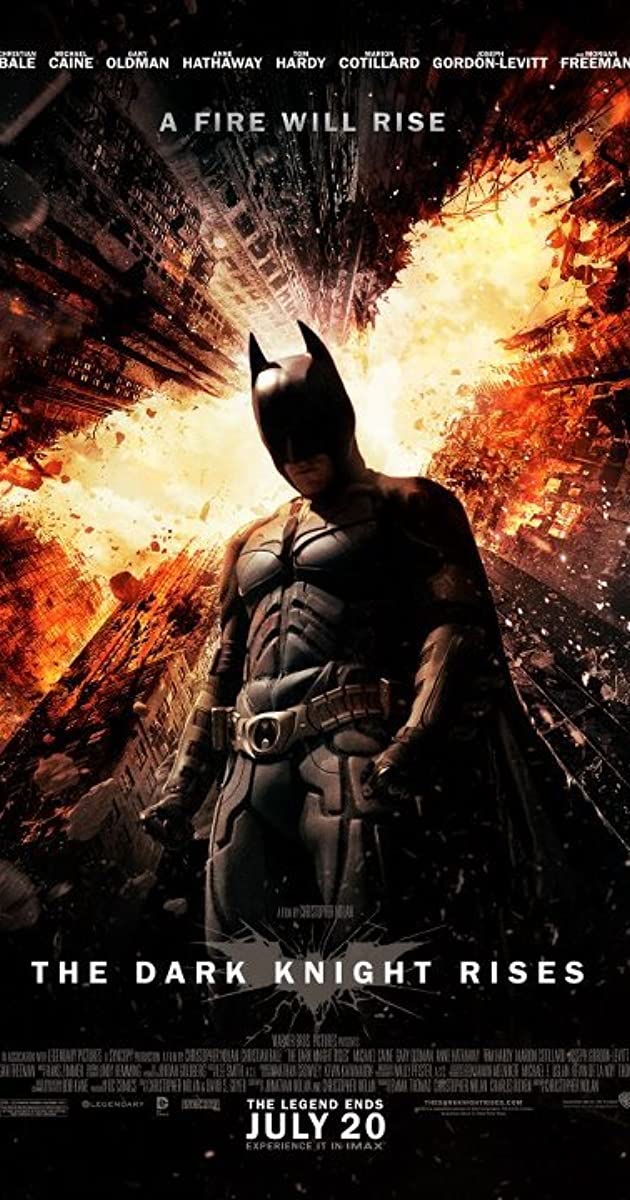 THE      DARK      PANCREAS          ARISES
CECT ABDOMEN
NORMAL		 	VS		 	DARK
CT REPORT
Journal 		&		Patient
FINAL DX
DM / MALABSORPTION DIARRHEA – PANCREATIC EXOCRINE INSUFFICIENCY

TOTAL PANCREATIC LIPOMATOSIS – THE DARK PANCREAS
TREATMENT Given
Diabetic meal plan

Pancreatic enzyme replacement

Vitamins & iron supplementation

Iv Albumin

Supportive care
Aim Of The Presentation
Rarity of the presentation

Relation b/w diabetes and lipomatosis

A new insight about NAFPD and Lipotoxicity
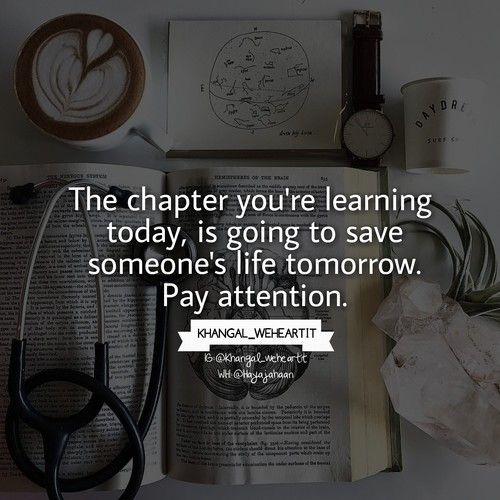 THANK YOU